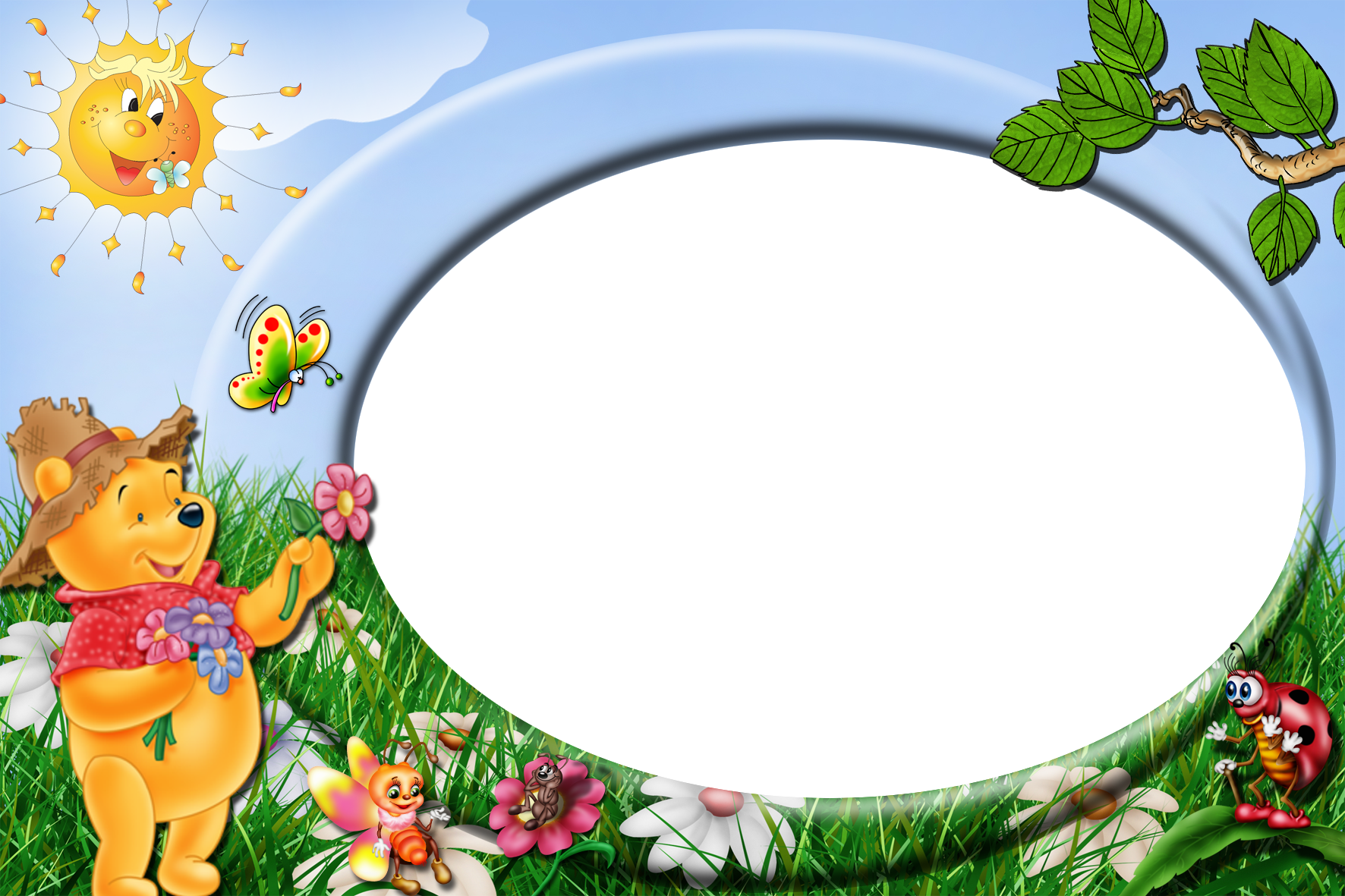 TOÁN
KHỞI ĐỘNG
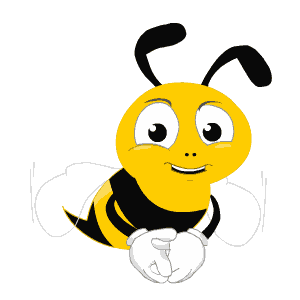 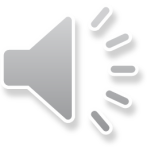 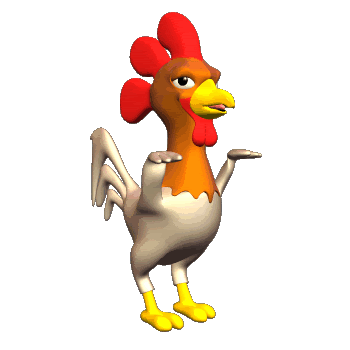 Gà con qua cầu
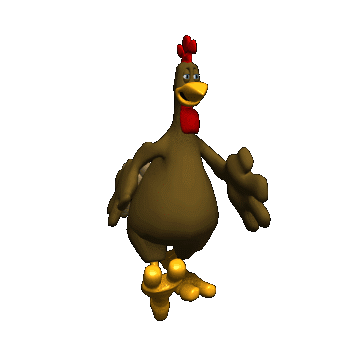 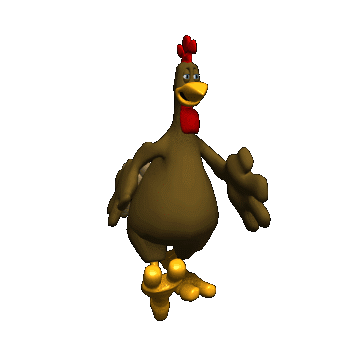 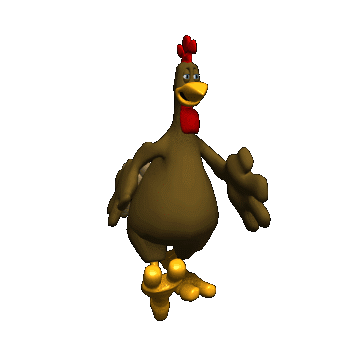 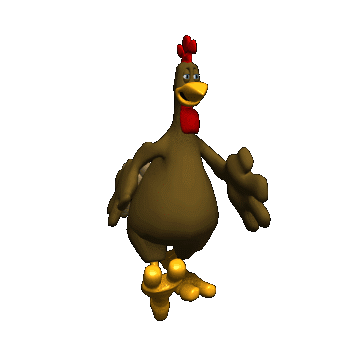 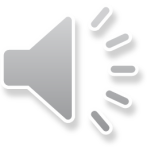 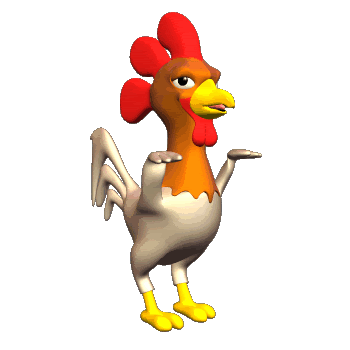 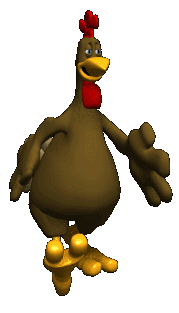 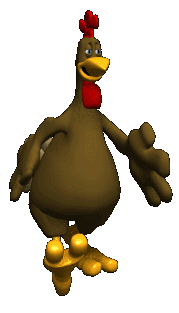 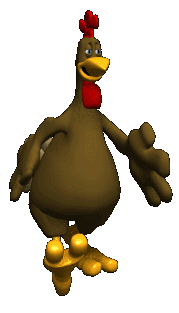 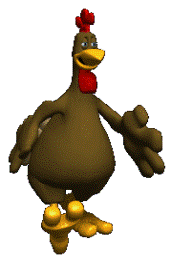 Đi
 Qua
Đi
 Qua
Đi
 Qua
Đi
 Qua
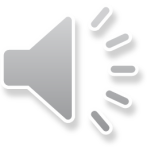 Câu Hỏi 1
9 + 6 =
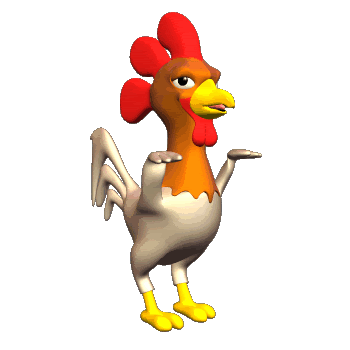 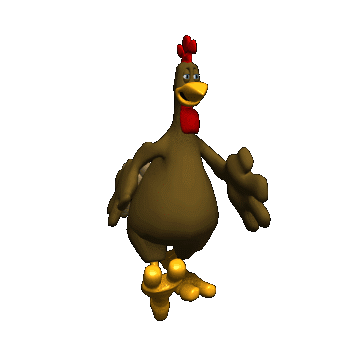 A.15
C.12
D.14
B.13
Quay
Lại
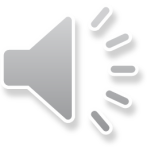 Câu Hỏi 2
8 + 5 =
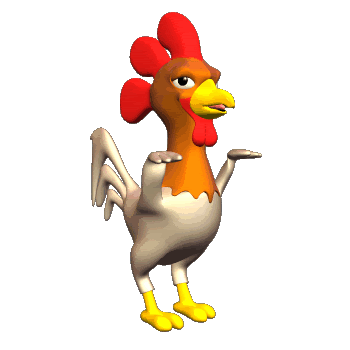 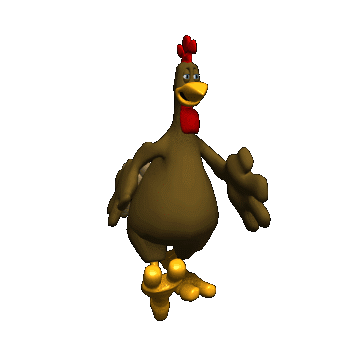 C.11
A.12
B.13
D.4
Quay
Lại
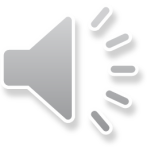 Câu Hỏi 3
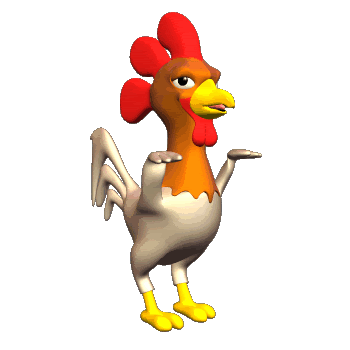 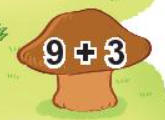 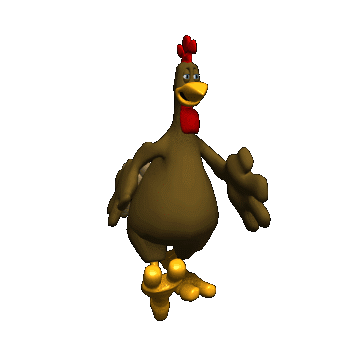 C.12
A.13
D.14
B.11
Quay
Lại
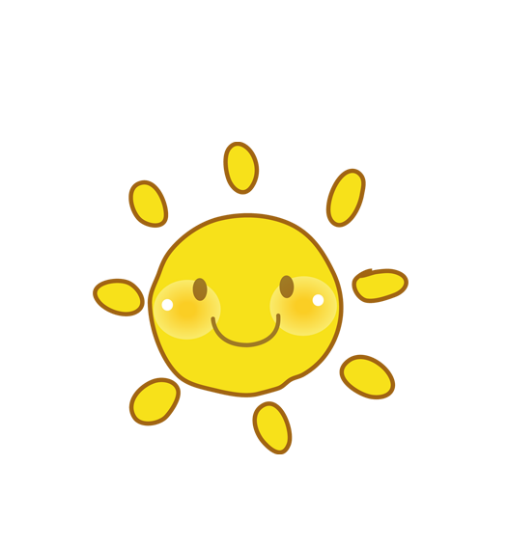 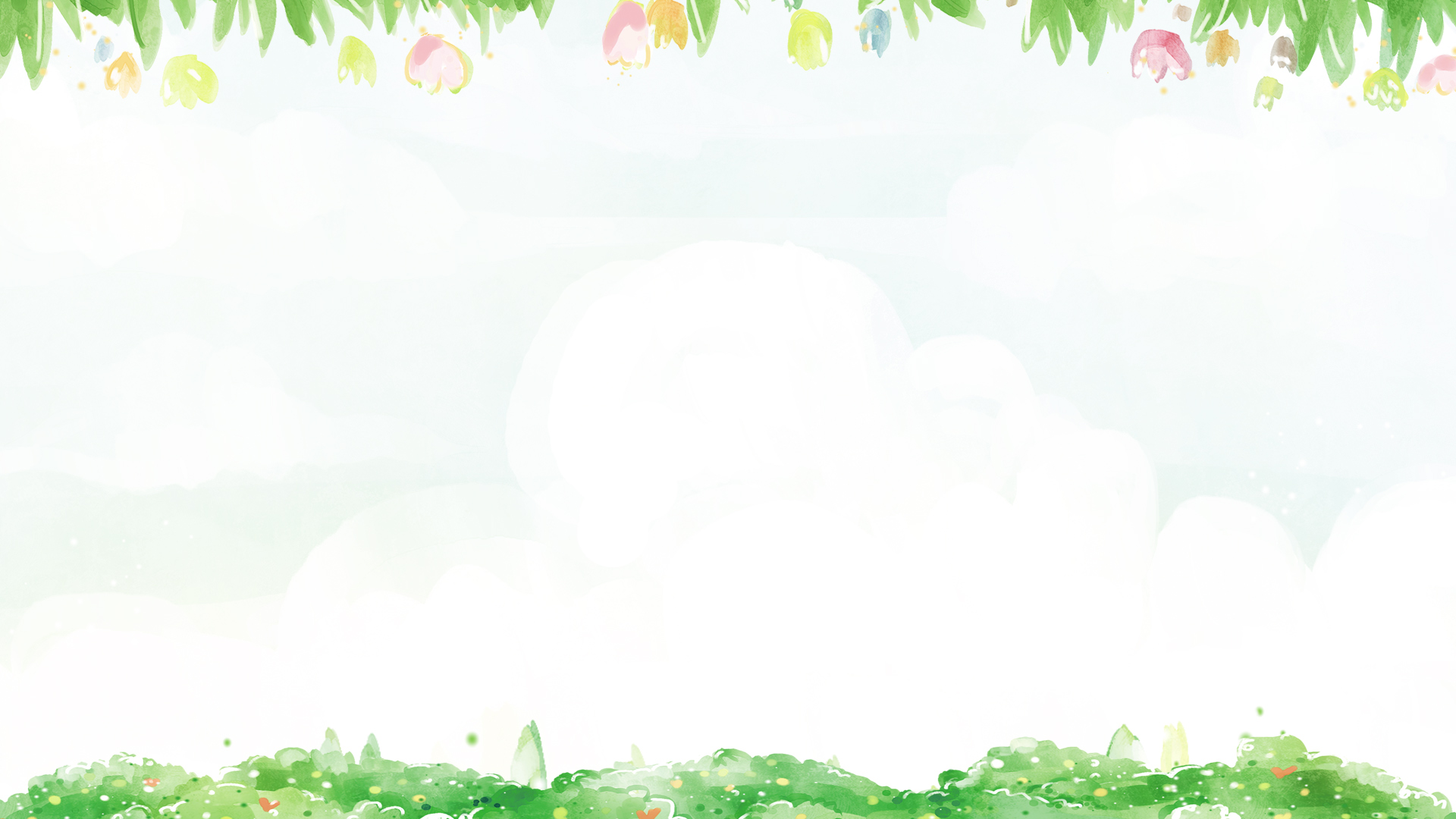 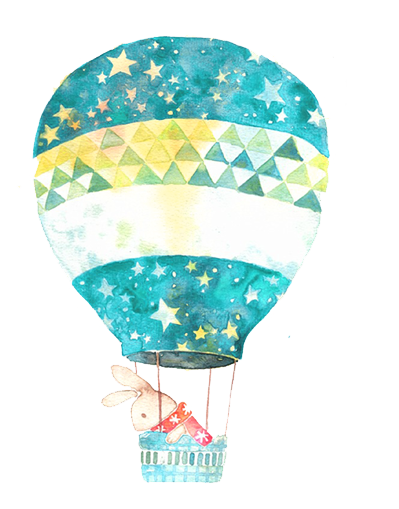 Toán
Bài 8: Bảng cộng (qua 10) (tiết 2)
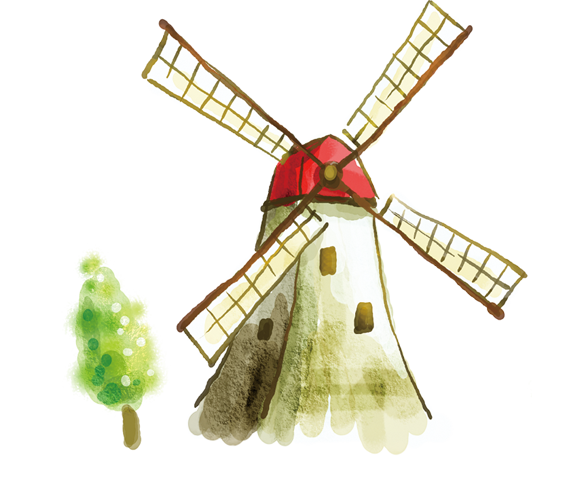 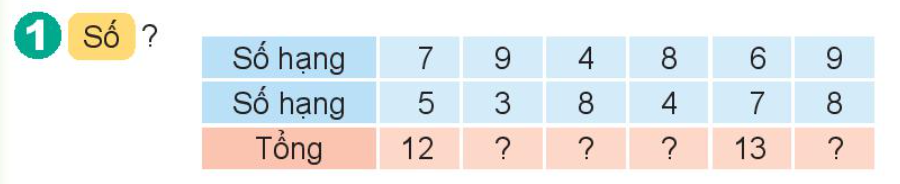 12
12
12
17
10
14
14
10
18
>
=
=
<
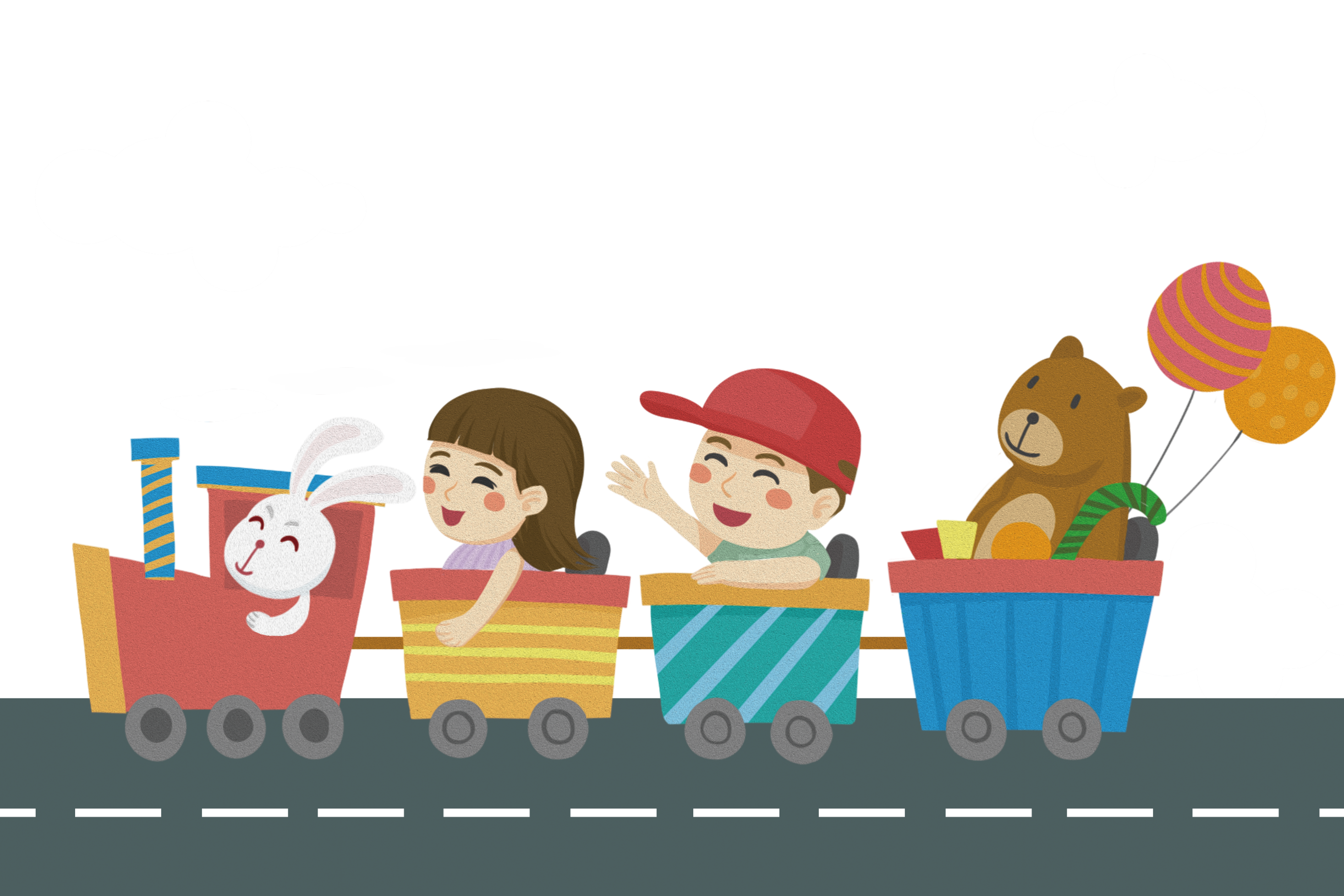 CHÀO TẠM BIỆT